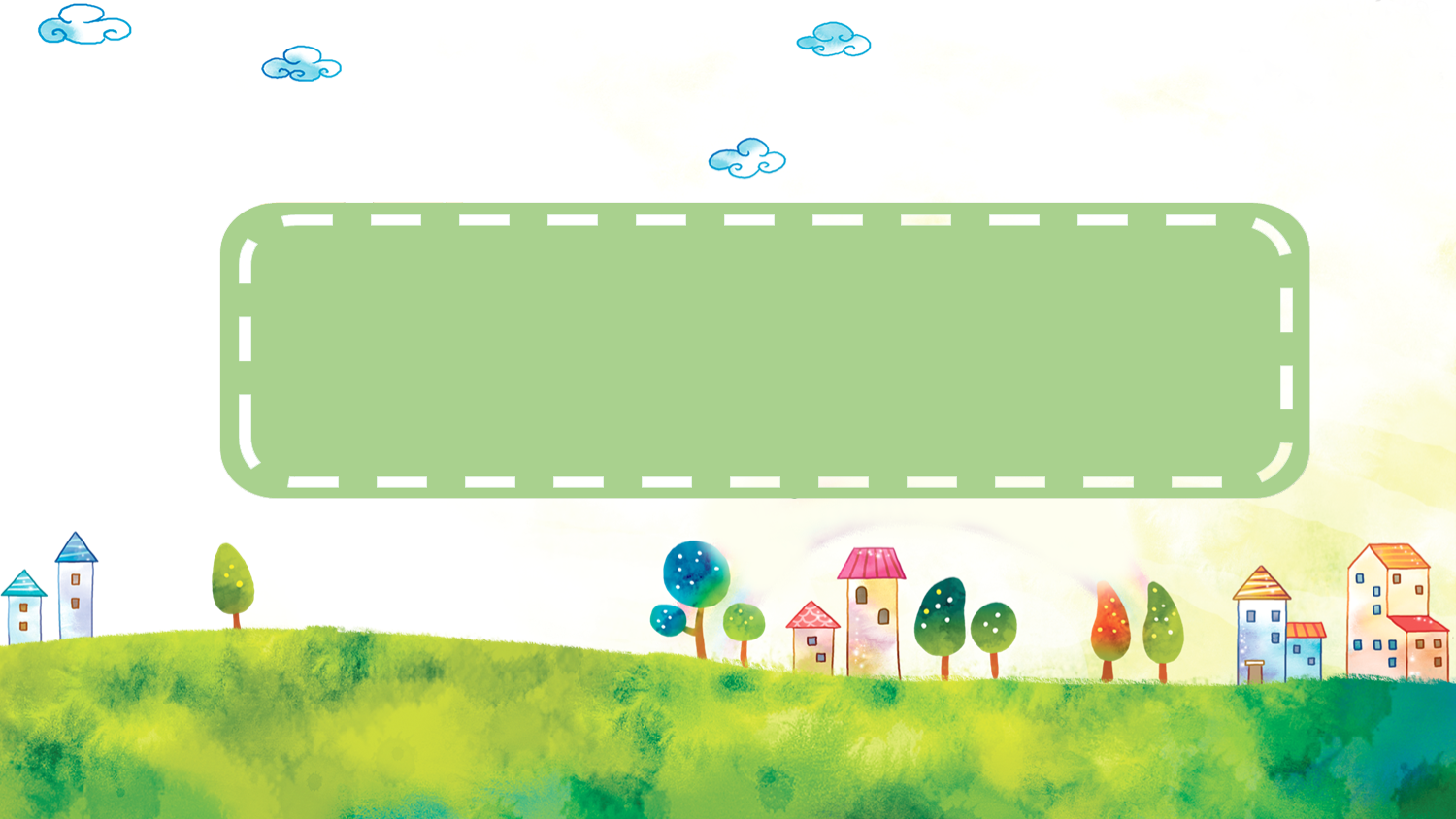 部编版.四年级语文上册
根据提示，猜猜他是哪位历史人物？
羽扇纶巾、船、箭、江面
粽子、离骚、汩罗江、爱国诗人
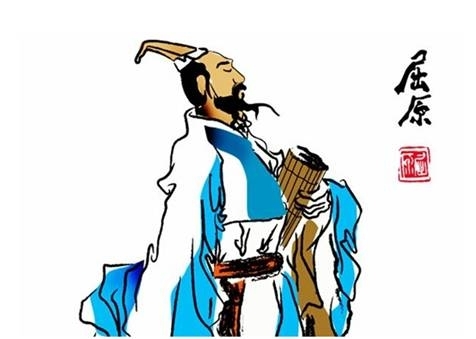 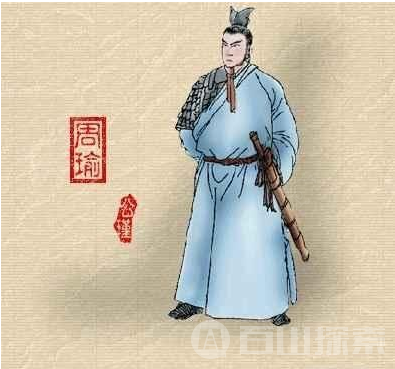 最近我们接触了不少历史人物故事，精心治邺的西门豹、不取道旁李的王戎、凿壁偷光的匡衡等，这些故事生动有趣，给人智慧和启迪，历经千百年仍然广为流传。我知道，课外大家也读了很多这样的故事，今天我们举行一个班级故事会，来讲讲那些历史人物故事。
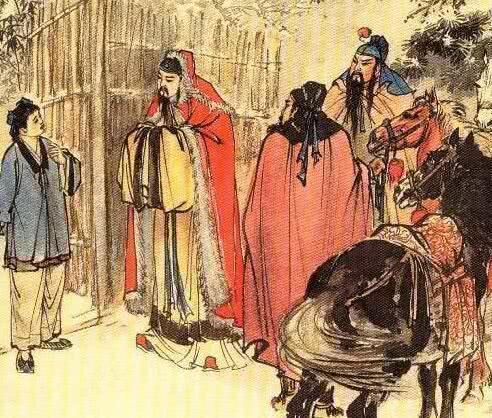 语文  四年级  上册
口语交际
讲历史人物故事
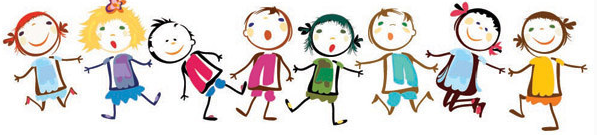 读读“口语交际”的要求，看看此次口语交际我们可以用哪些方法讲好这个故事？要注意些什么？
在卡片上用关键词记录容易遗忘的信息，便于有顺讲述、重点突出。
估计听众可能疑惑的地方，做好补充说明的准备。
请你根据上面的要求，梳理自己准备的资料，准备讲故事吧。
孟母三迁
视频一
视频二
让我们一起来交流讨论：讲历史人物故事，你有什么好的建议呢？
（1）要清楚、完整。
    （2）语气和语速要恰当，要随情节发展和人物性格恰当变化。
    （3）通过神情变化表现故事中人物的喜、怒、哀、乐。
    （4）加上动作传递故事中的信息。
  ……
一起来总结听故事的注意事项吧！
认真倾听，关注讲述者各方面的表现。
提出自己不明白的地方。
……
你能制作点赞卡，夸夸谁讲得好吗？
讲故事：
听故事：
评价要求
听的同学觉得故事讲得好，可以举点赞卡，并说明点赞的理由。也可以提出自己的问题或建议，讲故事的同学尽量解答。
讲故事的同学也可以举点赞卡，表扬听故事的同学，并说明点赞的理由。
1.人物对话的语气、动作与身份不相吻合。
名医扁鹊替人诊治的时候，会是什么样的语气？他会怎么做？
刘备三顾茅庐，当他见到诸葛亮的时候，他会说什么？怎么说？
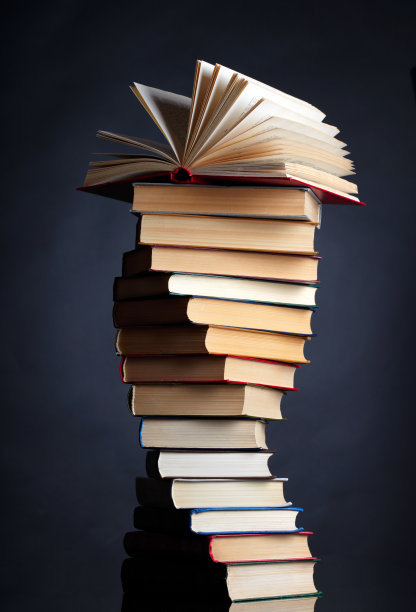 2.故事讲述不清楚。
你是按照什么顺序讲的？
关键信息有没有讲出来？
小组推荐组员讲故事，并说说推荐理由
有请小组代表讲故事
组里讲故事
回顾自己讲述中的优点与不足，回家把故事讲给家人听，请他们评一评。
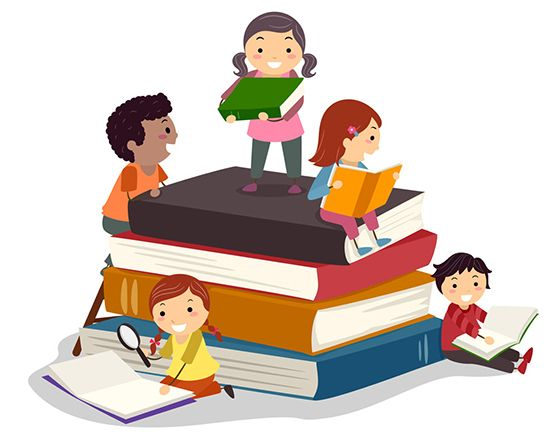